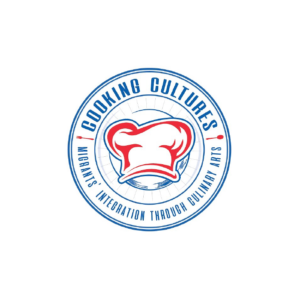 ΕΝΟΤΗΤΑ 3. Επαγγελματική Αναγνώριση και Ένταξη στην Εργασία
Ένταξη μεταναστών μέσωΜαγειρικών Τεχνών
Cοοking Cultures
Erasmus + Programme [2019-1-KA204-074418]
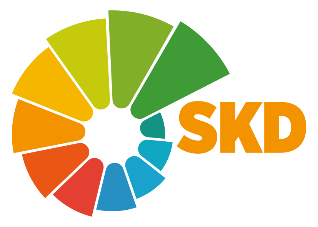 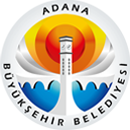 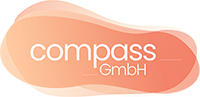 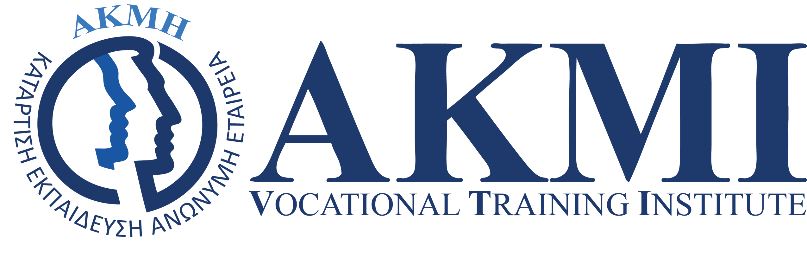 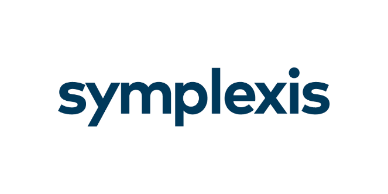 ‹#›
ΠΡΟΤΕΡΑΙΟΤΗΤΕΣ ΓΙΑ ΤΙΣ ΘΕΣΕΙΣ ΤΟΥ ΤΟΜΕΑ ΜΑΓΕΙΡΙΚΗΣ
Υπάρχουν πολλά επαγγέλματα στον τομέα της μαγειρικής. Συγκεντρώσαμε μερικά από αυτά τα επαγγέλματα σε 4 ομάδες, με βάση τις θέσεις εργασίας των ατόμων που συμμετείχαν στις έρευνες του έργου «Cooking Cultures». Αυτές οι κατηγορίες επαγγελμάτων και τα επαγγέλματα σε αυτές, έχουν ως εξής και είναι ενδεικτικά:

1. Σεφ και επαγγελματίες μαγειρικής: Σεφ, Βοηθός Σεφ, Επεξεργαστής Κρέατος, Ειδικός Γαστρονομίας, Ζαχαροπλάστης, Αρτοποιός, Σεφ Ζαχαροπλαστικής, Τεχνικός Μαγειρικής Τέχνης, Σοκολατοποιός και κάποιοι τοπικοί σεφ/μάγειρες (Σεφ σε Πιτσαρία, Σεφ ειδικός στο Κεμπαμ (Kebapçı) κ.α.)
2. Διαχειριστές/Ειδικοί της βιομηχανίας κουζίνας: Υπεύθυνος Εστιατορίων, Συντονιστής Κουζίνας, Μάνατζερ Εταιρείας Παροχής Γευμάτων, Διαιτολόγος, Μηχανικός Τροφίμων, Τεχνικός Τεχνολογίας Τροφίμων
3. Εξυπηρέτηση Πελατών: Βοηθός Μπαρ, Βοηθός Σερβιτόρου, Υπεύθυνος Σέρβις, Προμηθευτής, Μεταφορέας, Σερβιτόρος, Μετρ, Ταμείας/Τηλεφωνική Εξυπηρέτηση Πελατών
4.Προσωπικό /Ειδικοί καθαριότητας: Βοηθός Λατζιέρη, Λατζιέρης, Υγειονομικό Προσωπικό, Προσωπικό Καθαρισμού.
‹#›
ΠΡΟΤΕΡΑΙΟΤΗΤΕΣ ΓΙΑ ΤΙΣ ΘΕΣΕΙΣ ΤΟΥ ΤΟΜΕΑ ΜΑΓΕΙΡΙΚΗΣ
Δεν έχουν όλα τα μαθήματα που δημιουργήσαμε την ίδια προτεραιότητα για όλα αυτά τα επαγγέλματα. Η παρακάτω ομαδοποίηση γίνεται προκειμένου να δείξει τον βαθμό προτεραιότητας των μαθημάτων που διατίθενται ανάλογα με το είδος του επαγγέλματος σε εθνικό και διεθνές επίπεδο. Υπάρχουν τρεις τύποι προτεραιότητας, που είναι οι εξής:
ΥΨΗΛΗ ΠΡΟΤΕΡΑΙΟΤΗΤΑ
Αυτή η ενότητα αποτελεί υψηλή προτεραιότητα για αυτήν την επαγγελματική ομάδα. 
Αυτή η επαγγελματική ομάδα πρέπει σίγουρα να λάβει αυτήν την εκπαίδευση.
‹#›
Αυτή η ενότητα είναι μεσαίας προτεραιότητας για αυτήν την ομάδα επαγγέλματος. Συνιστάται σε αυτήν την επαγγελματική ομάδα να ακολουθήσει αυτήν την ενότητα.
ΜΕΣΑΙΑ ΠΡΟΤΕΡΑΙΟΤΗΤΑ
ΧΑΜΗΛΗ ΠΡΟΤΕΡΑΙΟΤΗΤΑ
Αυτή η ενότητα είναι χαμηλής προτεραιότητας για αυτήν την ομάδα επαγγέλματος. 
Δεν είναι απαραίτητο η επαγγελματική ομάδα να λάβει αυτήν την ενότητα.
ΠΡΟΤΕΡΑΙΟΤΗΤΕΣ ΓΙΑ ΤΙΣ ΘΕΣΕΙΣ ΤΟΥ ΤΟΜΕΑ ΜΑΓΕΙΡΙΚΗΣ
Είναι αυτή η ενότητα προτεραιότητα για το επάγγελμά σας; Δείτε τις προτεραιότητες ανά ομάδες επαγγέλματος παρακάτω.
Η προτεραιότητα της ενότητας «Επαγγελματική Αναγνώριση και Ένταξη στην Εργασία» για επαγγελματικές ομάδες είναι η εξής:
ΥΨΗΛΗ ΠΡΟΤΕΡΑΙΟΤΗΤΑ
1.Σεφ και Επαγγελματίες Μαγειρικής
‹#›
ΥΨΗΛΗ ΠΡΟΤΕΡΑΙΟΤΗΤΑ
2. Διαχειριστές/ Ειδικοί της Βιομηχανίας της Κουζίνας
ΥΨΗΛΗ ΠΡΟΤΕΡΑΙΟΤΗΤΑ
3. Εξυπηρέτηση Πελατών
ΥΨΗΛΗ ΠΡΟΤΕΡΑΙΟΤΗΤΑ
4.Προσωπικό/Ειδικοί Καθαριότητας
ΣΚΟΠΟΣ & ΣΤΟΧΟΙ
Ο στόχος αυτής της ενότητας είναι να εισαγάγει τους μετανάστες στις Μαγειρικές Τέχνες και στους ορισμούς των «βασικών ορισμών του τομέα τροφίμων και ποτών», «καθήκοντα βασικών θέσεων στον τομέα της μαγειρικής», «ψηφιακές δεξιότητες και προσωπική εισαγωγή» και να τους προσφέρει την ευκαιρία να εξερευνήσουν οφέλη της πολιτιστικής ποικιλομορφίας για χώρους εργασίας σχετικούς με το έργο «Cooking Cultures», όπως εστιατόρια, μπαρ, κουζίνες κ.λπ.

Ειδικά αυτές οι μορφές εκπαίδευσης θα παρέχουν μαγειρική κατάρτιση και βοηθούν στη βελτίωση των εργασιακών προοπτικών των μεταναστών. Με λίγη πρακτική βοήθεια και πρακτική εμπειρία, πολλοί άνθρωποι που αγωνίζονται επί του παρόντος μπορούν να βρουν δουλειές στον τομέα των εστιατορίων και να γίνουν ανεξάρτητοι.

Αυτές οι μορφές εκπαιδεύσεις θα λάβουν εκπαίδευση γαστρονομικών δεξιοτήτων - με τελικό στόχο να βοηθήσουν τους συμμετέχοντες να προετοιμαστούν καλύτερα στην αναζήτηση εργασίας, και να βοηθήσουν τους μετανάστες να γίνουν αυτάρκεις.

Εκτός από την εκπαίδευση, το πρόγραμμα φαίνεται να βελτιώνει τις πιθανότητες εύρεσης εργασίας για τους συμμετέχοντες.
‹#›
ΜΑΘΗΣΙΑΚΑ ΑΠΟΤΕΛΕΣΜΑΤΑ
Μετά την ολοκλήρωση αυτής της ενότητας, οι μαθητευόμενοι θα είναι ικανοί να:

Μ.Α1: μάθουν τα βασικά του τομέα των τροφίμων και των ποτών
Μ.Α2: αναγνωρίζουν τις βασικές θέσεις (θέσεις – κλειδιά) του τομέα της μαγειρικής
Μ.Α3: καταλάβουν τις θεμελιώδεις ψηφιακές δεξιότητες που χρειάζονται στον τομέα της μαγειρικής
Μ.Α4: εφαρμόζουν και να προετοιμάζουν την προσωπική εισαγωγή και τη διαδικασία πρόσληψης
‹#›
ΛΕΞΕΙΣ - ΚΛΕΙΔΙΑ
Φαγητό
Ποτό
Μαγειρικές Θέσεις
Προσωπική Εισαγωγή
Μαγειρικός Τομέας
‹#›
ΠΙΝΑΚΑΣ ΠΕΡΙΕΧΟΜΕΝΩΝ
Κεφάλαιο 3. Χρήση Υπολογιστή και Ψηφιακές Δεξιότητες
3.1. Πλεονεκτήματα Υπολογιστών στον τομέα Τροφίμων και Ποτών
3.2. Χρήση Υλικού και Αντικειμένων Λογισμικού στον Υπολογιστή 
3.3.Χρήση Διαδικτύου (Ηλεκτρονικό Ταχυδρομείο, Μέσα Κοινωνικής Δικτύωσης κ.α.)

Κεφάλαιο 4. Συγγραφή Βιογραφικού Σημειώματος και Προετοιμασία Συνέντευξης
4.1.Προετοιμασία Βιογραφικού Σημειώματος
4.2. Πρακτικές Τεχνικές Προετοιμασίας Βιογραφικού Σημειώματος
4.3.Συνέντευξη
4.4. Εισαγωγή στις Μεθόδους Εργασιακών Συνεντεύξεων
4.5. Συμβουλες για Εργασιακές Συνεντεύξεις
4.5. Τύποι Συνεντεύξεων
Κεφάλαιο 1. Εισαγωγή και Γενικές Πληροφορίες για τον Τομέα
1.1. Εισαγωγή και Γενικές Πληροφορίες για τον Τομέα
1.2. Ο Ρόλος και η Σημαντικότητα του Φαγητού και του Ποτού στον Τομέα του Τουρισμού

Κεφάλαιο 2. Καθήκοντα των Βασικών Θέσεων του Μαγειρικού Τομέα
2.1. Η ποικιλία των Επαγγελματικών Προφίλ στον Τομέα της Μαγειρικής
2.2. Ευκαιρίες Καριέρας στη Βιομηχανία Τροφίμων και Ποτών
2.3. Επαγγέλματα στον τομέα Τροφίμων και Ποτών
‹#›
ΚΕΦΑΛΑΙΟ 1: ΕΙΣΑΓΩΓΗ ΣΤΟΝ ΤΟΜΕΑ ΤΡΟΦΙΜΩΝ ΚΑΙ ΠΟΤΩΝ
‹#›
Εισαγωγικές Σημειώσεις
Οι μετανάστες που εργάζονται στον τομέα τροφίμων και ποτών (Τομέας Τ&Π) ή θέλουν να εργαστούν σε αυτόν τον τομέα, πρέπει να γνωρίζουν τις γενικές πληροφορίες σχετικά με αυτόν. Έτσι, αυτή η ενότητα έχει σκοπό να διδάξει τις βασικές πληροφορίες για τον Τομέα Τ&Π στους μετανάστες που θέλουν να εργαστούν σε αυτόν.
Η δημιουργία ενός ενάρετου κύκλου στην ανταγωνιστικότητα, την ανάπτυξη και την απασχόληση απαιτεί τόσο ειδικευμένους εργαζόμενους όσο και επενδύσεις. Ένα πολύ εξειδικευμένο εργατικό δυναμικό είναι απαραίτητο για την προώθηση της καινοτομίας όσον αφορά την ανάπτυξη νέων προϊόντων, την υιοθέτηση νέας τεχνολογίας και την αποτελεσματική χρήση ολοένα και σπανιότερων πόρων.
Οι μετανάστες που εργάζονται ή θέλουν να εργαστούν στον τομέα των τροφίμων και ποτών πρέπει να έχουν γνώση του τομέα. Επομένως, σε αυτήν την ενότητα, γενικές πληροφορίες σχετικά με τον τομέα θα δοθούν σε όσους θέλουν να εργαστούν στον τομέα.
Αν και οι περισσότεροι άνθρωποι γνωρίζουν ότι το φαγητό παρέχει θρέψη, σπάνια λαμβάνουμε υπόψη τις γεωγραφικές, ιστορικές και πολιτιστικές συνθήκες που έχουν επηρεάσει αυτό που τρώμε και πώς προμηθεύουμε, προετοιμάζουμε και εξυπηρετούμε.
Ερευνούν την προέλευση και τη μετανάστευση ενός βασικού συστατικού από ένα από τα προφίλ γεύσης και δημιουργούν οθόνες που περιγράφουν την ιστορία, την καλλιέργεια και τη χρήση του.
‹#›
Εισαγωγικές Σημειώσεις
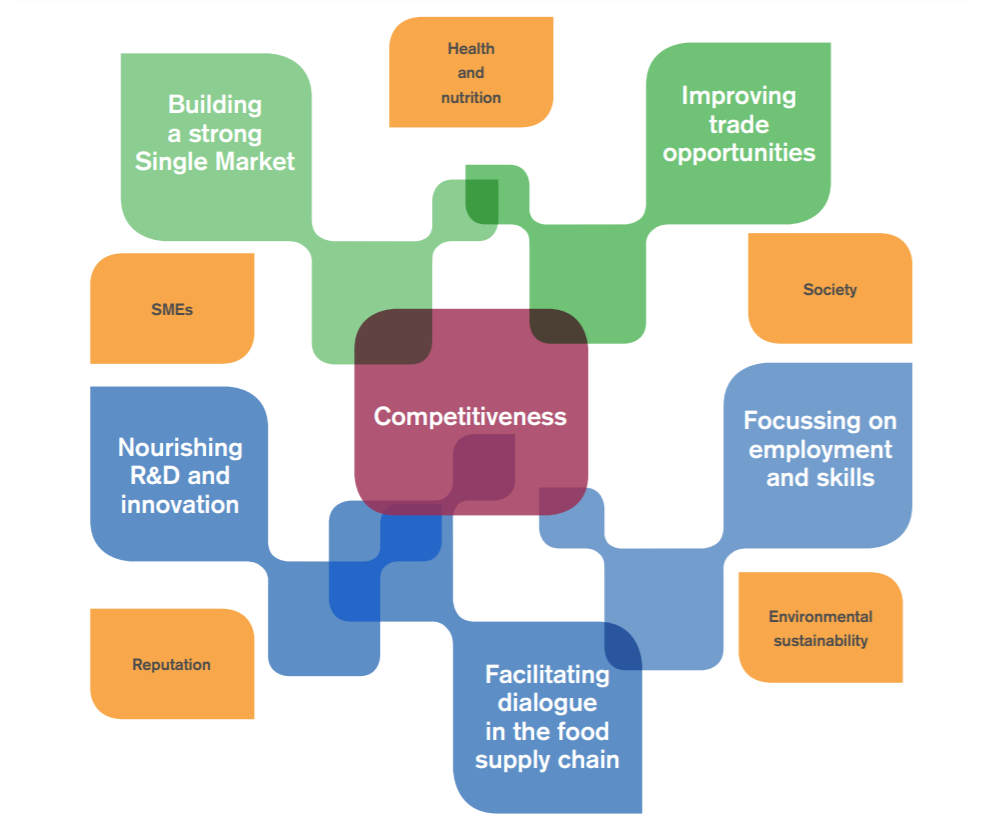 Μπορεί να θεωρηθεί ότι κατανοεί τις προτεραιότητες για αυτόν τον τομέα. Οι μαθητές θα μάθουν ειδικά για τις καινοτόμες ανάγκες και τις προτεραιότητες του τομέα
‹#›
1.1. Εισαγωγή και Γενικές Πληροφορίες για τον Τομέα
Οι υπηρεσίες τροφίμων και ποτών μπορούν να οριστούν ως η διαδικασία προετοιμασίας τροφίμων και ποτών γενικά, καθώς και η προσφορά τους στους πελάτες.

Μπορούμε να ορίσουμε ότι η βιομηχανία τροφίμων και ποτών είναι: «Ο επιχειρηματικός τομέας με βρώσιμα προϊόντα και υπηρεσίες». Από την άλλη πλευρά, η διαχείριση τροφίμων και ποτών μπορεί να οριστεί ως "η επιχείρηση διαχείρισης που διασφαλίζει την άψογη λειτουργία των τροφίμων, των ποτών και των υπηρεσιών".

Το πρωταρχικό καθήκον της βιομηχανίας τροφίμων και ποτών είναι, φυσικά, η παροχή τροφίμων και ποτών στους ανθρώπους, με άλλα λόγια, η προσφορά τους. Χτίστηκε απλώς στην αρχαιότητα όταν υπήρχαν πανδοχεία, καραβανέρες και μοναστήρια, τα οποία μπορούν να θεωρηθούν ως η αρχή του κλάδου. Αντίθετα, η τροφοδοσία σήμερα είναι πιο περίπλοκη. Στην καθημερινή ζωή, υπάρχουν πολλές επιχειρήσεις που μπορούν να επισκέπτονται τακτικά σε όλες σχεδόν τις γειτονιές και η πώληση είναι αρκετά συχνή εδώ και πολύ καιρό.
‹#›
1.1. Εισαγωγή και Γενικές Πληροφορίες για τον Τομέα
Η βιομηχανία τροφίμων και ποτών αποτελείται από επιχειρήσεις που παράγουν αγαθά και υπηρεσίες προκειμένου να καλύψουν τις ανάγκες τους για κατανάλωση. Για παράδειγμα, σε ένα ξενοδοχείο τριών αστέρων στην Τουρκία πρέπει να υπάρχει υποχρεωτική κατάσταση διαμονής στις εγκαταστάσεις διαμονής. 

Ωστόσο, οι περισσότερες από τις εγκαταστάσεις διαμονής φροντίζουν να έχουν χώρο φαγητού που μπορεί να προσφέρει τουλάχιστον πρωινό. Διαφορετικές κατηγορίες εστιατορίων που εξυπηρετούν ανεξάρτητα και επιχειρήσεις «Γρήγορου Φαγητού", των οποίων ο αριθμός αυξήθηκε ταχέως τα τελευταία χρόνια, περιλαμβάνουν επίσης σημαντική θέση σε αυτόν τον τομέα.

Περισσότεροι από το ¼ των εργαζομένων στον τομέα τροφίμων και ποτών είναι μετανάστες.
Ο τομέας τροφίμων και ποτών παρέχει ασφαλή, υψηλής ποιότητας, υγιεινή και προσιτή τροφή σε εκατομμύρια ανθρώπους παγκοσμίως
‹#›
1.2. Ο Ρόλος και η Σημαντικότητα του Φαγητού και του Ποτού στον Τομέα του Τουρισμού
Παραδείγματα δραστηριοτήτων γαστροτουρισμού περιλαμβάνουν:

Μαγειρική με ντόπιους
Σεμινάρια Μαγειρικής
Φαγητό στα σπίτια των ντόπιων, σε τοπικά εστιατόρια ή φαγητό του δρόμου (street food)
Συνεδρίες γευσιγνωσίας τροφίμων και ποτών, τυριών, κρασιών, μπύρας, οινοπνευματωδών ποτών κ.λπ.
Εκδρομές για φαγητό και ποτό καθώς και συλλογή συστατικών ή συμμετοχή στην τοπική συγκομιδή που επισκέπτονται αγροκτήματα, οπωρώνες, οινοποιεία, οινοπνευματοποιεία, αγορές τροφίμων, εκθέσεις ή φεστιβάλ
‹#›
ΚΕΦΑΛΑΙΟ 2: ΚΑΘΗΚΟΝΤΑ ΤΩΝ ΒΑΣΙΚΩΝ ΘΕΣΕΩΝ ΤΟΥ ΜΑΓΕΙΡΙΚΟΥ ΤΟΜΕΑ
‹#›
2.1. Η ποικιλία των επαγγελματικών προφίλ στον Τομέα Μαγειρικής
Παρόλο που οι περισσότεροι άνθρωποι συνδέουν τη μαγειρική ως το κεντρικό επάγγελμα στη μαγειρική βιομηχανία, η ίδια η βιομηχανία είναι στην πραγματικότητα ευδιάκριτα ποικιλόμορφη. Περιλαμβάνει επαγγελματικές διαδρομές σε διάφορους τομείς, όπως το κρασί, το ποτό και το mixology, διαχείριση εκδηλώσεων, συγγραφή φαγητού, τροφοδοσία, styling φαγητού, έρευνα και ανάπτυξη, ανάπτυξη και προμήθεια προϊόντων, δημόσιες σχέσεις, εταιρικά δείπνα και πολλά άλλα.

Τα επαγγέλματα μέσα στη βιομηχανία είναι ποικίλα και εξειδικευμένα. 

Η επαγγελματική κουζίνα είναι ένας κόσμος που εξαρτάται από τη δομή, την ιεραρχία και την εμπειρία, απαιτώντας από τα άτομα να προωθήσουν την αλυσίδα διοίκησης - από τον μάγειρα γραμμής μέχρι το σεφ. Ωστόσο, είναι επίσης ένας κόσμος που καλλιεργεί την επιχειρηματικότητα, τη δημιουργικότητα και την ευελιξία — επιτρέποντας σε όσους έχουν πάθος για το φαγητό να εξερευνήσουν οποιονδήποτε αριθμό διαδρομών απασχόλησης.
‹#›
2.2. Ευκαιρίες Καριέρας στη Βιομηχανία Τροφίμων και Ποτών
Η βιομηχανία τροφίμων και ποτών περιλαμβάνει την παραγωγή τροφίμων, τα αλλαντικά, τις καφετέριες, τα αρτοποιεία, τα εστιατόρια γρήγορου φαγητού, τη μεταφορά τροφίμων, τη συντήρηση, τις πωλήσεις, τις τροφές για κατοικίδια, την επεξεργασία τροφίμων, τα logistics, την τροφοδοσία και πολλά άλλα. Στον κλάδο, υπάρχουν 17 διαφορετικοί τομείς, όπως η μεταποίηση κρέατος, η μεταποίηση πουλερικών, τα προϊόντα ψαριών, τα γαλακτοκομικά προϊόντα, τα είδη ζαχαροπλαστικής, η ζάχαρη, τα φρούτα και λαχανικά, το ψήσιμο, τα μπισκότα, την ποικιλία, τα φυτικά έλαια, τις ζωοτροφές, το αλεύρι και τα πρωινά δημητριακά, τα αναψυκτικά , την απόσταξη, τη ζυθοποιεία και το κρασί.
‹#›
2.3. Επαγγέλματα στον Τομέα Φαγητών και Ποτών (1/12)
Διαχειριστής Επίσημων Δείπνων: Προγραμματίζει και επιβλέπει πάρτι, επίσημα δείπνα, συνέδρια και άλλες ειδικές εκδηλώσεις που φιλοξενούνται ή εξυπηρετούνται από το εστιατόριο. Υπεύθυνος για την προσφορά επιχειρηματικών δελιπνων και για την εξασφάλιση της ικανοποίησης των πελατών με όλες τις κρατήσεις εκδηλώσεων. Συντονίζει και επιβλέπει την εκτέλεση όλων των λειτουργιών του δείπνου για να διασφαλίσει ότι το εστιατόριο συμμορφώνεται με τις προδιαγραφές του πελάτη και ότι λειτουργεί ομαλά και αποτελεσματικά. Διαθέτει γνώσεις για την παραγωγή και εξυπηρέτηση τροφίμων και είναι σε θέση να εκτελεί όλες τις θέσεις στις εργασίες συμποσίου για την εποπτεία, καθοδήγηση και εκπαίδευση του προσωπικού συμποσίου.
Αρτοποιός: Υπεύθυνος για το αρτοποιείο της επιχείρησης τροφίμων. Διασφαλίζει ότι τα προϊόντα που παράγονται στο ζαχαροπλαστείο πληρούν τα ποιοτικά πρότυπα που καθορίζονται από τον σεφ ζαχαροπλαστικής και τον ανώτερο σεφ. Σε μικρότερες εγκαταστάσεις, ο αρτοποιός μπορεί επίσης να είναι υπεύθυνος για είδη ζυμαρικών.
‹#›
2.3. Επαγγέλματα στον Τομέα Φαγητών και Ποτών(2/12)
Μπαρμαν: Υπεύθυνος για τη ρύθμιση, τη συντήρηση και τη λειτουργία του μπαρ. Λαμβάνει παραγγελίες ποτών από πελάτες και προετοιμάζει και σερβίρει αλκοολούχα και μη αλκοολούχα ποτά σύμφωνα με τις τυπικές συνταγές. Αναμιγνύει υλικά για κοκτέιλ και σερβίρει κρασί και εμφιαλωμένη ή βαρελίσια μπύρα. Καταχωρεί τις παραγγελίες ποτών στη βάση δεδομένων, συλλέγει πληρωμές και κάνει αλλαγές. Μπορεί επίσης να πλένει και να αποστειρώνει τα γυάλινα σκεύη, να προετοιμάζει γαρνιτούρες για ποτά και να προετοιμάζει και να αναπληρώνει ορεκτικά.
Υπεύθυνος Ποτών: Επιβλέπει τη διαχείριση και την αποδοτικότητα του μπαρ, του καθιστικού και άλλων καταστημάτων που σχετίζονται με ποτά.
‹#›
2.3. Επαγγέλματα στον Τομέα Φαγητών και Ποτών (3/12)
Βοηθός Σερβιτόρου: Σερβίρει νερό, ψωμί και βούτυρο στους επισκέπτες και ξαναγεμίζει τα ποτήρια ανάλογα με τις ανάγκες. Αφαιρεί τα βρώμικα πιάτα μεταξύ των γευμάτων. Καθαρίζει, και επαναφέρει τα τραπέζια μετά την αποχώρηση των πελατών.
Μάγειρας/Ψήστης: Υπεύθυνος για ψητά που παρασκευάζονται στην κουζίνα μιας επιχείρησης τροφίμων. Μερίδες των είδών τροφίμων πριν από το μαγείρεμα, όπως μπριζόλες ή φιλέτα ψαριών. Άλλα καθήκοντα περιλαμβάνουν τη χάραξη και τον διαχωρισμό ψητών, την τοποθέτηση και το γαρνίρισμα μαγειρεμένων ειδών και την προετοιμασία κατάλληλων γαρνιτούρων για ψημένα φαγητά. Υπεύθυνος για τη συντήρηση ενός υγειούς χώρου εργασίας
Υπεύθυνος Τροφοδοσίας: Υπεύθυνος για όλες τις λειτουργίες τροφοδοσίας από την αρχή έως την εκτέλεση, συμπεριλαμβανομένης της ανάθεσης αρμοδιοτήτων. Λειτουργεί σε συνεχή βάση με το προσωπικό πωλήσεων για τη δημιουργία νέων επιχειρήσεων και διατηρεί επαφή με πελάτες. Υπεύθυνος για τη διαχείριση παραπόνων πελατών και την διόρθωση προβλημάτων. Υπεύθυνος για τον προγραμματισμό κράτησης τραπεζιών, εξοπλισμού βίντεο / ήχου, εξοπλισμού παιχνιδιών και λευκών ειδών. Μπορεί να κάνει κράτηση ή να προτείνει συγκροτήματα ψυχαγωγίας, ηχεία ή ειδικές πράξεις. Υπεύθυνος για διακοσμήσεις, λουλούδια και φωτογραφίες.
‹#›
2.3. Επαγγέλματα στον Τομέα Φαγητών και Ποτών (4/12)
Υπάλληλος Ταμείου: Υπεύθυνος για την παροχή γρήγορων και αποτελεσματικών υπηρεσιών στους πελάτες. Καλωσορίζει τους πελάτες, λαμβάνει τις παραγγελίες φαγητού και ποτού, καταχωρεί τις παραγγελίες και προετοιμάζει και σερβίρει ζεστά και κρύα ποτά. Συγκεντρώνει παραγγελίες τροφίμων και ποτών, τις ελέγχει για πληρότητα και ακρίβεια και συσκευάζει παραγγελίες για επί τόπου σερβίρισμα ή για γεύμα σε πακέτο. Συλλέγει πληρωμές από επισκέπτες και κάνει αλλαγές. Διατηρεί την καθαριότητα των πάγκων και των δαπέδων.
Υπεύθυνος Τραπεζαρίας: Επιβλέπει τη λειτουργία της τραπεζαρίας και συντονίζει τις δραστηριότητες της υπηρεσίας τροφίμων. Επιβλέπει και εκπαιδεύει υπαλλήλους, επικοινωνεί με υπαλλήλους προετοιμασίας φαγητού και άλλο προσωπικό για να προγραμματίζει το μενού και συναφείς δραστηριότητες. Υπολογίζει το κόστος και τις απαιτήσεις για τρόφιμα και ποτά / αγοράζει προμήθειες. Μπορεί να ελέγχει τις χρηματοοικονομικές συναλλαγές και να παρακολουθεί τον προϋπολογισμό για να διασφαλίσει την αποτελεσματική λειτουργία και ότι οι δαπάνες παραμένουν εντός των περιορισμών του προϋπολογισμού. Διατηρεί αρχεία μισθοδοσίας και λογιστικής.
‹#›
2.3. Επαγγέλματα στον Τομέα Φαγητών και Ποτών (5/12)
Ανώτερος Σεφ: Ο επικεφαλής του τμήματος που είναι υπεύθυνος για την κουζίνα/κουζίνες του οργανισμού τροφίμων. Εξασφαλίζει ότι οι κουζίνες παρέχουν θρεπτικά, ασφαλή, ελκυστικά, σωστά αρωματισμένα φαγητά. Διατηρεί ένα ασφαλές και υγιεινό περιβάλλον εργασίας για όλους τους υπαλλήλους. Άλλα καθήκοντα περιλαμβάνουν σχεδιασμό μενού, προετοιμασία προϋπολογισμού και συντήρηση μισθοδοσίας, κόστος φαγητού και άλλα αρχεία. Τα ειδικά καθήκοντα περιλαμβάνουν την προετοιμασία φαγητού και την καθιέρωση ποιοτικών προτύπων και την κατάρτιση των εργαζομένων σε μεθόδους μαγειρέματος, τεχνικές παρουσίασης, έλεγχο μερίδων και διατήρηση θρεπτικών συστατικών.
Προμηθευτής: Λειτουργεί ως σύνδεσμος επικοινωνίας μεταξύ των διαφόρων περιοχών παραγωγής τροφίμων στην κουζίνα, συντονίζει την παραγωγή και τη συναρμολόγηση, ώστε οι σερβιτόροι να μπορούν να παραδίδουν παραγγελίες γευμάτων στους πελάτες της τραπεζαρίας εγκαίρως.
Υπεύθυνος/Διευθυντής Τροφίμων και Ποτών: Επιβλέπει τη διαχείριση, τον προϋπολογισμό και τη λειτουργία του καταστήματος τροφίμων, των υπηρεσιών τροφοδοσίας και της κουζίνας και διατηρεί επαφή με το τμήμα πωλήσεων για τη διασφάλιση της μέγιστης κερδοφορίας.
‹#›
2.3. Επαγγέλματα στον Τομέα Φαγητών και Ποτών (6/12)
Διευθυντής Παράδοσης Φαγητού (υγειονομική περίθαλψη): Διευθύνει την παροχή επαγγελματικών υπηρεσιών τροφίμων που θα είναι ένας σημαντικός παράγοντας στην παραγωγή αποτελεσματικότητας κόστους, θετικών οικονομικών αποτελεσμάτων, ικανοποίησης πελατών και θετικής δημόσιας εικόνας.
Μάγειρας Ζεστής Κουζίνας: Υπεύθυνος για όλα τα τηγανητά ή τα σοταρισμένα είδη που παρασκευάζονται στην κουζίνα μιας επιχείρησης τροφίμων. Μερίδοποιεί και προετοιμάζει τα είδη τροφής πριν από το μαγείρεμα, όπως φιλέτα ψαριών, γαρίδες ή μοσχάρι. Άλλα καθήκοντα περιλαμβάνουν την προετοιμασία ζύμης ή ψωμιού, τοποθέτηση στα πιάτα και γαρνίρισμα μαγειρεμένων αντικειμένων και προετοιμασία κατάλληλων γαρνιτούρων για τηγανητά ή σοταρισμένα τρόφιμα. Υπεύθυνος για τη συντήρηση ενός υγειούς χώρου εργασίας.
‹#›
2.3. Επαγγέλματα στον Τομέα Φαγητών και Ποτών (7/12)
Γενικός διευθυντής / διαχειριστής μονάδας (πλήρης υπηρεσία) : Συντονίζει τις δραστηριότητες παροχής υπηρεσιών εστίασης σε εστιατόριο ή άλλη παρόμοια εγκατάσταση. Υπολογίζει το κόστος και τις απαιτήσεις για τρόφιμα και ποτά ή αγορά προμηθειών, εξοπλισμού και τροφίμων και ποτών. Παρέχει προετοιμασία φαγητού και προσωπικού από την τραπεζαρία, το μπαρ και την ομάδα δεξιώσεων για να προγραμματίσει μενού και συναφείς δραστηριότητες. Επιβλέπει τον καθαρισμό και τη συντήρηση του εξοπλισμού και των εγκαταστάσεων και διασφαλίζει ότι τηρούνται όλοι οι κανονισμοί υγείας και ασφάλειας. Καθοδηγεί την πρόσληψη, την ανάθεση, την εκπαίδευση, τα κίνητρα και τον τερματισμό του προσωπικού. Διερευνά και επιλύει παράπονα για την ποιότητα των τροφίμων και την εξυπηρέτηση. Μπορεί να αναπτύξει στρατηγική μάρκετινγκ και να εφαρμόσει διαφημιστικές και διαφημιστικές καμπάνιες για την αύξηση των επιχειρήσεων. Μπορεί να ελέγχει τις χρηματοοικονομικές συναλλαγές και να παρακολουθεί τον προϋπολογισμό για να διασφαλίσει την αποτελεσματική λειτουργία και να διασφαλίσει ότι οι δαπάνες παραμένουν εντός των περιορισμών του προϋπολογισμού.
‹#›
2.3. Επαγγέλματα στον Τομέα Φαγητών και Ποτών (8/12)
Γενικός διευθυντής / διαχειριστής μονάδας (γρήγορη εξυπηρέτηση) : Διατηρεί τις γενικές αρμοδιότητες διαχείρισης για τη μονάδα / εγκατάσταση τροφίμων. Διευθύνει, συντονίζει και συμμετέχει στην προετοιμασία, το μαγείρεμα, το τύλιγμα ή τη συσκευασία φαγητού που εξυπηρετείται ή προετοιμάζεται από την εγκατάσταση, συλλέγει πληρωμές από πελάτες εντός ή εκτός, και συγκεντρώνει παραγγελίες τροφίμων. Συντονίζει τους εργαζομένους που τηρούν επιχειρηματικά αρχεία, συλλέγουν και πληρώνουν λογαριασμούς, παραγγέλνουν ή αγοράζουν προμήθειες και παραδίδουν τρόφιμα σε πελάτες λιανικής Παίρνει συνεντεύξεις, κάνει προσλήψεις και εκπαιδεύει το προσωπικό. Μπορεί να επικοινωνήσει με μελλοντικούς πελάτες για να προωθήσει την πώληση έτοιμων τροφίμων. Μπορεί να καθορίσει διαδρομές και δρομολόγια παράδοσης.
‹#›
2.3. Επαγγέλματα στον Τομέα Φαγητών και Ποτών (9/12)
Υπεύθυνος Ανθρώπινου Δυναμικού: Προσλαμβάνει ειδικευμένους υπαλλήλους, δημιουργεί προγράμματα επαγγελματικής κατάρτισης στο εσωτερικό και βοηθά τους εργαζόμενους στις ανάγκες της σταδιοδρομίας τους.

Υπεύθυνος Κουζίνας: Επιβλέπει και συντονίζει δραστηριότητες που αφορούν όλες τις λειτουργίες και το προσωπικό στο σπίτι, συμπεριλαμβανομένης της προετοιμασίας φαγητού, της κουζίνας και των χώρων αποθήκευσης. Προσλαμβάνει, απαλλάσσει, εκπαιδεύει και αξιολογεί προσωπικό. Αγοράζει ή απαιτεί ειδών διατροφής, προμηθειών και εξοπλισμού. Σχεδιάζει ή συμμετέχει στο σχεδιασμό μενού και την παραγωγή τροφίμων και κατανέμει κρέας, λαχανικά και επιδόρπια, καθώς και πλεόνασμα τροφίμων, για τον έλεγχο του κόστους. Επιβλέπει το προσωπικό προετοιμασίας τροφίμων για να διασφαλίσει ότι τα τρόφιμα τηρούν τα πρότυπα ποιότητας για τη διατήρηση της καθαριότητας ή της κουζίνας και του εξοπλισμού. Μπορεί να συναντηθεί με πελάτες για να προγραμματίσει ειδικά μενού.
‹#›
2.3. Επαγγέλματα στον Τομέα Φαγητών και Ποτών (10/12)
Μετρ: Διαχειρίζεται την τραπεζαρία, εκπαιδεύει, προγραμματίζει και επιβλέπει τους σερβιτόρους, τους καλεσμένους και τους βοηθούς σερβιτόρων.
Μάγειρας Κρύας Κουζίνας: Υπεύθυνος για κρύα είδη διατροφής που παρασκευάζονται στην κουζίνα μιας επιχείρησης τροφίμων. Μερίδοποιεί και ετοιμάζει κρύα είδη διατροφής, όπως σαλάτες, κρύα ορεκτικά, επιδόρπια, σάντουιτς, σάλτσες σαλάτας και κρύα πιάτα δείπνων. Υπεύθυνος για τη συντήρηση ενός υγειούς χώρου εργασίας.
Pastry chef: Υπεύθυνος για το ζαχαροπλαστείο σε κατάστημα τροφίμων. Διασφαλίζει ότι τα προϊόντα που παράγονται στο ζαχαροπλαστείο πληρούν τα ποιοτικά πρότυπα σε συνδυασμό με τον ανώτερο σεφ. Σε μια μεγάλη εγκατάσταση, ο σεφ ζαχαροπλαστικής είναι συνήθως υπεύθυνος μόνο για αρτοσκευάσματα και γλυκά. Σε μια μικρότερη εγκατάσταση, ο σεφ ζαχαροπλαστικής είναι υπεύθυνος για είδη αρτοποιίας. Ο σεφ ζαχαροπλαστικής μπορεί επίσης να είναι υπεύθυνος για διακοσμητικά στοιχεία, όπως σχήματα με γλάσο, γλυπτά αλατισμένης ζύμης, φιγούρες αμυγδαλωτού, παστίλιες και ζάχαρη που έχει φουσκώσει ή τραβηχθεί. Αναπτύσσει συνταγές και ετοιμάζει επιδόρπια, όπως κέικ, πίτες, μπισκότα, σάλτσες, γλάσα και κρέμες.
‹#›
2.3. Επαγγέλματα στον Τομέα Φαγητών και Ποτών (11/12)
Υπεύθυνος Δημοσίων Σχέσεων: Βοηθάει το εστιατόριο να δημιουργήσει και να διατηρήσει μια θετική εικόνα, δημοσιεύει δραστηριότητες fundraising, εκδηλώσεων, ειδικές εκπτώσεις και άλλες αξιοσημείωτες εκδηλώσεις.
Σερβιτόρος: Περιγράφει το μενού και τις καθημερινές προσφορές, λαμβάνει παραγγελίες, σερβίρει φαγητό και διασφαλίζει ότι οι πελάτες έχουν όλα όσα χρειάζονται για να απολαύσουν τα γεύματά τους. Υπεύθυνος για τον συντονισμό ολόκληρου του σταθμού και την επικοινωνία του προσωπικού για να προσφέρει μια εμπειρία φαγητού που ικανοποιεί ή υπερβαίνει τις προσδοκίες των επισκεπτών. Επεξεργάζεται τις παραγγελίες των επισκεπτών για να διασφαλίσει ότι όλα τα είδη προετοιμάζονται σωστά και εγκαίρως. Μπορεί να χαράξει κρέατα, ψάρια και πουλερικά, να προετοιμάσει πιάτα και επιδόρπια στο τραπέζι και να παρουσιάσει, να ανοίξει και να ρίξει κρασί όταν σερβίρει επισκέπτες. Παρατηρεί τα δείπνα για να διασφαλίσει ότι είναι ικανοποιημένοι με το φαγητό και την εξυπηρέτηση, ανταποκρίνεται σε πρόσθετα αιτήματα και καθορίζει πότε το γεύμα έχει ολοκληρωθεί. Πληρώνει τους λογαριασμούς και δέχεται πληρωμές ή παραπέμπει τους επισκέπτες σε ταμείο. Μπορεί να βοηθήσει το βοηθό σερβιτόρου στην αποθήκευση, την αφαίρεση και την επαναφορά πιάτων και ασημικών μεταξύ των γευμάτων και τον καθαρισμό και την επαναφορά των κενών τραπεζιών.
‹#›
2.3. Επαγγέλματα στον Τομέα Φαγητών και Ποτών (12/12)
Μάγειρας για Σούπες και Σάλτσες: Υπεύθυνος για όλες τις σούπες και τις σάλτσες που παρασκευάζονται στην κουζίνα μιας επιχείρησης τροφίμων. Ετοιμάζει ζωμούς, πηκτικούς παράγοντες, γαρνιτούρες σούπας, σούπες και σάλτσες. Υπεύθυνος για τη συντήρηση ενός υγειούς χώρου εργασίας.
Βοηθός Σεφ: Ο Βοηθός Σεφ ενεργεί δεύτερος στην εντολή στην κουζίνα, διευθύνει και διαχειρίζεται μάγειρες και άλλους εργαζόμενους στην κουζίνα και αναλαμβάνει όταν ο Ανώτερος Σεφ απουσιάζει. Σε μια μεγάλη εγκατάσταση, ο Βοηθός Σεδ μπορεί να είναι υπεύθυνος για την παραγωγή τροφίμων για μία κουζίνα. Σε μια μικρότερη λειτουργία, ο Βοηθός Σεφ διασφαλίζει ότι όλοι οι εργαζόμενοι στην παραγωγή τροφίμων εκτελούν τα καθήκοντά τους σύμφωνα με τις προδιαγραφές ποιότητας που καθορίζονται από τον Ανώτερο Σεφ. Ο Βοηθός Σεφ αναλαμβάνει όλα τα καθήκοντα του Ανώτερου Σεφ σε περίπτωση απουσίας του.
Υπεύθυνος Κρασιού: Επιλέγει και παραγγέλνει κρασί για το εστιατόριο, διδάσκει στο προσωπικό πως να περιγράφει, να προτείνει και να σερβίρει το κρασί στους πελάτες.
‹#›
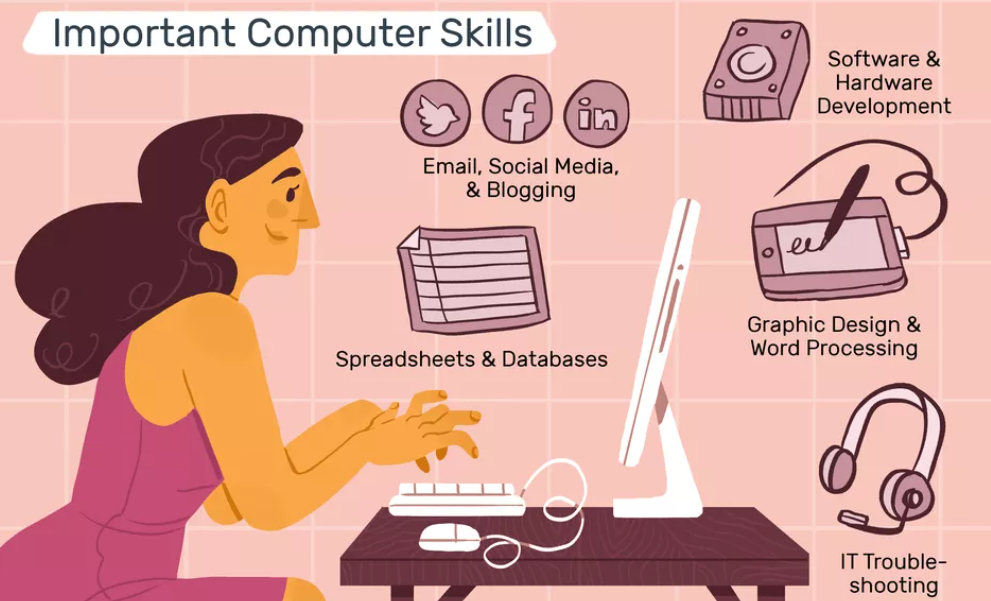 ΚΕΦΑΛΑΙΟ 3: ΧΡΗΣΗ ΥΠΟΛΟΓΙΣΤΗ ΚΑΙ ΨΗΦΙΑΚΕΣ ΔΕΞΙΟΤΗΤΕΣ
Image: Theresa Chiechi, The Balance
‹#›
3.1. Πλεονεκτήματα Υπολογιστών στη Βιομηχανία Φαγητών & Τροφίμων
Τα συστήματα ηλεκτρονικών υπολογιστών έχουν καταστεί ουσιαστικό μέρος όλων των πτυχών της βιομηχανίας τροφίμων και ποτών, βοηθούν με αποφάσεις αγοράς, απογραφή, προγραμματισμό εργαζομένων και εκπαίδευση, καθώς και απόκτηση και διατήρηση πελατών. Ένας κύριος δείκτης αυτής της αυξανόμενης τάσης είναι το γεγονός ότι πολλά προγράμματα εκπαιδεύουν τώρα υπολογιστές φιλοξενίας και μαθήματα τεχνολογίας στο πρόγραμμα σπουδών.

Για τις περισσότερες θέσεις εργασίας, οι εργοδότες θα περιμένουν από τους αιτούντες να έχουν τουλάχιστον κάποιες βασικές δεξιότητες στον υπολογιστή. Θα χρειαστείτε πιο προηγμένες δεξιότητες και πιστοποιήσεις για πολλές τεχνολογικές θέσεις. Επισημάνετε τις πιο σχετικές δεξιότητές σας όταν κάνετε αίτηση για εργασία, ανεξάρτητα από το ρόλο.
‹#›
3.2. Χρήση Υλικού και Αντικειμένων Λογισμικού στον Υπολογιστή (1/4)
Για τους μετανάστες, η εκπαίδευση είναι ένα κρίσιμο μέρος της ένταξής τους. Η σωστή εκπαίδευση μπορεί να τους βοηθήσει να εγκατασταθούν σε μια νέα χώρα και να προσαρμοστούν σε ένα νέο περιβάλλον. Η εκπαίδευση περιλαμβάνει τα πάντα. Η εκμάθηση της γλώσσας της χώρας είναι σε κάθε περίπτωση να λάβει αναγνώριση για τα προσόντα τους. Οι μορφωμένοι μετανάστες θα αναγνωριστούν για αυτό που κάνουν.

Ένας μετανάστης που θα εργαστεί στον τομέα των τροφίμων και των ποτών πρέπει καταρχάς να έχει γνώση του τομέα και να ενταχθεί στις διαδικασίες αναζήτησης εργασίας όταν αποφασίζει να εργαστεί σε αυτόν τον τομέα. Η χρήση υπολογιστικών και ψηφιακών δεξιοτήτων είναι σημαντική στις διαδικασίες αναζήτησης εργασίας. Επομένως, αυτή η μονάδα προορίζεται για τη χρήση βασικών ψηφιακών εργαλείων σε διαδικασίες αναζήτησης εργασίας και κατάρτισης.

Οι υπολογιστές αποτελούνται από δύο βασικούς πυλώνες τα λεγόμενα hardware και software.
‹#›
3.2. Χρήση Υλικού και Αντικειμένων Λογισμικού στον Υπολογιστή (2/4)
Hardware (τα φυσικά στοιχεία του υπολογιστή), software (τα προγράμματα που μπορούν να τρέξουν σε έναν υπολογιστή)

Υπάρχουν πολύ σαφείς διαφορές μεταξύ λογισμικού, υλικού και λειτουργικού συστήματος που είναι σημαντικό να κατανοήσουμε κατά την εκμάθηση της επιστήμης των υπολογιστών.

Όταν συζητάμε για software μιλάμε κυρίως για προγράμματα τα οποία μπορούν να τρέξουν σε έναν υπολογιστή. 
Hardware είναι, οι ενότητες μνήμης και η οθόνη καθώς και τα φυσικά μέρη του υπολογιστή όπως ο επεξεργαστής.
‹#›
3.2. Χρήση Υλικού και Αντικειμένων Λογισμικού στον Υπολογιστή (3/4)
Τα πολύ βασικά στοιχεία ενός υπολογιστή παρουσιάζονται:
Οι είσοδοι είναι όλες οι συσκευές που στέλνουν πληροφορίες στον υπολογιστή. Για παράδειγμα, ένα ποντίκι έχει μια θέση στην οθόνη και είναι σε θέση να πει στον υπολογιστή πότε γίνεται κλικ σε ένα κουμπί και σε ποιο κουμπί γίνεται κλικ. Ένα πληκτρολόγιο μπορεί να στείλει τα πλήκτρα στον υπολογιστή.
Οι έξοδοι είναι όλες οι συσκευές που μπορούν να εμφανίζουν πληροφορίες στο χρήστη. Καλά παραδείγματα αυτών είναι η οθόνη, η οποία δείχνει το κείμενο και τις εικόνες του χρήστη και τα ακουστικά, τα οποία μπορούν να αναπαράγουν ήχους για να ακούσει ο χρήστης.
‹#›
3.2. Χρήση Υλικού και Αντικειμένων Λογισμικού στον Υπολογιστή (4/4)
Η παρακάτω είναι μια λίστα συγκεκριμένων εφαρμογών λογισμικού: 
Adobe Reader
Google Chrome 
Microsoft Internet Explorer
Microsoft Office (Word, Excel, PowerPoint)
Microsoft Windows Media Player
Media Player Classic
‹#›
3.3.Χρήση Διαδικτύου (Ηλεκτρονικό Ταχυδρομείο, Μέσα Κοινωνικής Δικτύωσης κ.α.)
Τα συστήματα ηλεκτρονικών υπολογιστών έχουν καταστεί ουσιαστικό μέρος όλων των πτυχών της βιομηχανίας τροφίμων και ποτών, βοηθούν με αποφάσεις αγοράς, απογραφή, προγραμματισμό εργαζομένων και εκπαίδευση, καθώς και απόκτηση και διατήρηση πελατών.

Προκειμένου ένας μετανάστης να υποβάλει αίτηση για δουλειά, πρέπει να μάθει να χρησιμοποιεί εργαλεία όπως tablet, υπολογιστές και τηλέφωνα με έναν απλό τρόπο. Ορισμένα μέρη του υπολογιστή (ποντίκι, πληκτρολόγιο κ.λπ.) πρέπει να γνωρίζουν τι είναι ή πώς πρέπει να χρησιμοποιηθούν. Κατά την υποβολή αίτησης για εργασία, η μετανάστευση θα πρέπει να έχει εντολή για το πώς να χρησιμοποιεί προγράμματα όπως το word και πώς να στέλνει αλληλογραφία.
‹#›
ΚΕΦΑΛΑΙΟ 4: Συγγραφή Βιογραφικού Σημειώματος & Προετοιμασία για Συνέντευξη
‹#›
4.1. Προετοιμασία Βιογραφικού Σημειώματος
Το Βιογραφικό Σημείωμα είναι ένα σημαντικό κομμάτι της εύρεσης εργασίας διότι είναι ένα αρχείο όπου μπορούν να συγκεντρωθούν όλες οι δεξιότητες, εμπειρίες και ικανότητες σε ένα μέρος.
Η περίληψη βιογραφικού είναι μια επαγγελματική δήλωση στην κορυφή ενός βιογραφικού. Περιγράφει τη σχετική εμπειρία, δεξιότητες και επιτεύγματα του υποψηφίου. Ο σκοπός αυτής της περίληψης σταδιοδρομίας είναι να εξηγήσει τα προσόντα σας για την εργασία σε 3-5 προτάσεις και να πείσει τον διευθυντή να διαβάσει ολόκληρο το έγγραφο βιογραφικού.
‹#›
4.2. Πρακτικές Τεχνικές Προετοιμασίας Βιογραφικού Σημειώματος
Προκειμένου να κάνεις μια καλή εντύπωση, μπορούν να ακολουθηθούν τα παρακάτω, όταν
προετοιμάζεται ένα βιογραφικό σημείωμα:

Φτιάξε το Βιογραφικό Σημείωμα έτσι ώστε να φαίνεται όμορφο,
Χρησιμοποίησε ένα μαύρο, ευανάγνωστη και ομοιόμοφη γραμματοσειρά,
Χρησιμοποίησε μικρές προτάσεις και μικρές παραγράφους κειμένου,
Χρησιμοποίησε bullet points για να ομαδοποιήσεις πληροφορίες,
Διατήρησε επίσημο τόνο συγγραφής,
Απόφυγε συντομογραφίες, καθομιλουμένη ή ακατάληπτη γλώσσα,
Απόφυγε φωτογραφίες ή εικόνες,
Συμπερίλαβε μεγάλες επικεφαλίδες και αρκετό λευκό χώρο,
Διατήρησε το Βιογραφικό Σημείωμα έως δύο σελίδες.
‹#›
4.3. Συνέντευξη
Ένας μετανάστης που αναζητά εργασία στον τομέα της κουζίνας, αφού δημιουργήσει βιογραφικό σημείωμα και υποβάλλει αίτηση για τοπικές και περιφερειακές θέσεις εργασίας, θα πρέπει να κάνει αυτές τις καταχωρίσεις μέσω του γραφείου απασχόλησης, των ξενοδοχείων, των εστιατορίων και των διαδικτυακών ιστότοπων σταδιοδρομίας (Kariyer.net, Linkedln, Indeed, Jobsearch κ.α.)
Όταν προετοιμάζεστε για μια συνέντευξη για μια μαγειρική θέση, θα πρέπει να κάνετε την έρευνά σας. Υπάρχει ένας σκληρός ανταγωνισμός για τις πιο επιθυμητές θέσεις εργασίας και πρέπει να αξιοποιήσετε καλύτερα τη συνέντευξή σας.
Είναι χρήσιμο να ελέγξετε τις βασικές δεξιότητες για μια γαστρονομική θέση και να σκεφτείτε παραδείγματα όπου έχετε χρησιμοποιήσει αυτές τις δεξιότητες με επιτυχία στα εστιατόρια που έχετε εργαστεί.
Η προσεκτική προετοιμασία θα σας ετοιμάσει ώστε να απαντήσετε σε αυτές τις συνήθεις ερωτήσεις συνέντευξης για τις προσφορές εργασίας με αυτοπεποίθηση.
‹#›
4.4. Εισαγωγή στις μεθόδους Συνέντευξης Εργασίας
Καλή δουλειά, το βιογραφικό σας σας πήγε στο επόμενο βήμα, τη διαδικασία συνέντευξης. Υπάρχουν πολλοί διαφορετικοί τύποι συνεντεύξεων, αλλά όλοι εξυπηρετούν τον ίδιο σκοπό να επιτρέψουν στους ερευνητές να αξιολογήσουν τις δεξιότητές σας, τις γνώσεις, την εμπειρία, την εκπαίδευση και την προσωπικότητά σας για να καθορίσουν εάν έχετε την κατάλληλη θέση. Ανάλογα με τον τύπο εργασίας που υποβάλλετε αίτηση, πιθανότατα θα περάσετε από διάφορα είδη συνεντεύξεων.

Διαβάστε όλες τις σελίδες σε αυτήν την ενότητα για να ενημερωθείτε ώστε να μπορείτε να κάνετε τη διαδικασία συνέντευξής σας νικηφόρα. Ορισμένες εταιρείες θα σας ζητήσουν να ολοκληρώσετε ένα τεστ ως μέρος της διαδικασίας συνέντευξης, επομένως να είστε προετοιμασμένοι. Αυτές οι δοκιμές συνήθως αξιολογούν τον τρόπο με τον οποίο χειρίζεστε συγκεκριμένες καταστάσεις, το επίπεδο δεξιοτήτων σας στην ηγεσία, την εξυπηρέτηση πελατών και την επίλυση προβλημάτων. Συνήθως, αυτά τα τεστ είναι ερωτήσεις πολλαπλής επιλογής.
‹#›
4.5. Συμβουλές για την Εργασιακή Συνέντευξη(1/3)
Κοινές Ερωτήσεις και Απαντήσεις σε μια Συνέντευξη- Δεξιότητες Συνέντευξης για Δουλειά- ΒΙΝΤΕΟ
Δείτε αυτό το Βίντεο! ww.youtube.com/watch?v=1mHjMNZZvFo
Ποια ήταν η πιο εντυπωσιακή πλευρά αυτού του βίντεο?
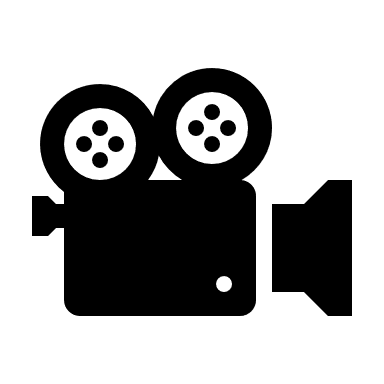 ‹#›
4.5. Συμβουλές για την Εργασιακή Συνέντευξη (2/3)
Θα πρέπει να σιγουρευτείτε ότι είστε εξοιξειωμένοι με την κουζίνα του εστιατορίου και του μενού, και όσο περισσότερα για το εταιρικό μοντέλο και την ιστορία μπορείτε να βρείτε.

Αν έχετε κάποιες επαφές στο εστιατόριο, χρησιμοποιήστε τις για πιθανές εσωτερικές πληροφορίες που θα σας βοηθήσουν να κάνετε την καλύτερη εντύπωση κατά τη διάρκεια της συνέντευξης.

Όσο περισσότερα γνωρίζετε σχετικά με τη λειτουργία της εταιρείας, το καλύτερο ώστε να προσαρμόσετε τις απαντήσεις σας και να δείξετε πόσο μπορείτε να βλεπτιώσετε το μενού και την κερδοφορία.

Σιγουρευτείτε ότι έχετε κάποιες ερωτήσεις προς το άτομο που σας κάνει τη συνέντευξη για να του δείξετε τη γνώση σας και το ενδιαφέρον σαν για τη θέση.
‹#›
4.5. Συμβουλές για την Εργασιακή Συνέντευξη (3/3)
Πολλές φορές, ως σεφ, οι ευθύνες σας θα περιλαμβάνουν πολύ περισσότερα από την απλή επίβλεψη της κουζίνας σε ένα εστιατόριο. Μπορεί επίσης να έχετε τη διαχείριση του μπροστινού χώρου και να είστε υπεύθυνοι για την πρόσληψη σερβιτόρων, μπάρμαν, μαγείρων και άλλους υπαλλήλους.
Κατά τη διάρκεια της συνέντευξής σας για μια θέση σεφ, θα πρέπει να είστε προετοιμασμένοι να συζητήσετε και τις γενικές δεξιότητες εστιατορίων και υπηρεσιών εστίασης, ειδικά καθώς σχετίζονται με την αποτελεσματική λειτουργία ενός καταστήματος.
Εκτός από τις ερωτήσεις συνέντευξης για συγκεκριμένη εργασία, θα σας ζητηθούν επίσης γενικότερες ερωτήσεις σχετικά με το ιστορικό απασχόλησης, την εκπαίδευση, τα δυνατά σημεία, τις αδυναμίες, τα επιτεύγματα, τους στόχους και τα σχέδιά σας. Εάν αναζητάτε μια θέση σεφ που περιλαμβάνει καθήκοντα διευθυντικού ή ανώτερου επιπέδου, ενδέχεται να σας ζητηθεί να περιγράψετε τις ηγετικές σας ικανότητες, την εποπτική εμπειρία και την εμπειρογνωμοσύνη σας σε οικονομικά θέματα καθώς και θέματα κοστολόγησης εστιατορίων.
‹#›
4.6. Τύπο Συνεντεύξεων
Συνεντέυξεις μέσω οθονών ή/και τηλεφώνου
Αυτά είναι συνήθως τα πρώτα βήματα στη διαδικασία συνέντευξης και συνήθως είναι γρήγορα και πραγματοποιούνται μέσω τηλεφώνου. Αυτή η πρώτη συνέντευξη είναι ζωτικής σημασίας καθώς θα αποφασίσει αν θα προχωρήσετε σε περαιτέρω συνεντεύξεις. Συνήθως εκτελούνται από ένα μέλος του τμήματος ανθρώπινου δυναμικού, αυτές οι συνεντεύξεις χρησιμοποιούν άμεσες ερωτήσεις για να μάθουν αν θα ταιριάζει στον πολιτισμό της εταιρείας και αν έχετε τις γνώσεις, την εμπειρία και τα προσόντα για τη θέση. Η παροχή γεγονότων σχετικά με τις δεξιότητες και την εμπειρία σας είναι πιο σημαντική από τη δημιουργία συμπάθειας.
Κατά την αναζήτηση εργασίας, πρέπει να αρχίσετε να απαντάτε στο τηλέφωνό σας με επαγγελματικό τρόπο σε περίπτωση που λάβετε μία από αυτές τις κλήσεις. Δεν συνιστάται να πραγματοποιείτε τηλεφωνική συνέντευξη εν κινήσει εάν δεν είστε προετοιμασμένοι, μπορείτε να ενημερώσετε ότι προς το παρόν δεν βρίσκεστε σε ιδιωτική τοποθεσία για να πραγματοποιήσετε τηλεφωνική συνέντευξη και να κανονίσετε ένα καθορισμένο χρόνο: μπορεί ακόμη και να είναι αργότερα την ίδια μέρα. Πρέπει να επιλέξετε ένα μέρος που είναι ήσυχο από οποιοδήποτε θόρυβο στο παρασκήνιο, καλά φωτισμένο και σε άνετη θερμοκρασία. Προετοιμαστείτε με το βιογραφικό σας μπροστά σας, ένα τετράδιο και στυλό για να σημειώσετε. Πριν από την έρευνα της συνέντευξης, η εταιρεία και οι πραγματικές απαιτήσεις εργασίας και κάντε μια λίστα με το πώς μπορείτε να προσδώσετε αξία στον οργανισμό τους.
‹#›
4.6. Τύπο Συνεντεύξεων
Δια ζώσης Συνέντευξη
Αυτή είναι η συνέντευξη με την οποία οι περισσότεροι είναι εξοικειωμένοι και συνήθως πραγματοποιείται μετά από μια τηλεφωνική συνέντευξη. Είναι συνήθως αποδεδειγμένο ότι έχετε τις προϋποθέσεις για τη θέση από το βιογραφικό σας και τη συνέντευξη ελέγχου.

Το άτομο που διεξάγει τη συνέντευξη θέλει να δει πώς θα ταιριάζετε με την εταιρεία και θα υποβάλει ερωτήσεις για να δοκιμάσει τις δεξιότητες και την εμπειρία σας. Βεβαιωθείτε ότι εστιάζετε στις ερωτήσεις, μην ξεχνάτε να κρατάτε τις απαντήσεις σας σύντομες και επίκαιρες. Ο στόχος σας είναι να δημιουργήσετε μια σχέση με το άτομο αυτό, να προωθήσετε τη δουλειά σας και πώς μπορείτε να συνεισφέρετε στην οργάνωσή τους.
‹#›
4.6. Τύποι Συνεντεύξεων
Ομαδικές Συνεντεύξεις
Είναι πολύ κοινό ότι θα περάσετε από διάφορα επίπεδα συνεντεύξεων, κατά μέσο όρο οι περισσότεροι υποψήφιοι περνούν συνέντευξη από τρία διαφορετικά άτομα και δεν είναι ασυνήθιστο να διεξάγεται συνέντευξη έως και 5 φορές. Αυτά μπορεί να πραγματοποιηθούν την ίδια ημέρα ή για αρκετές εβδομάδες. Όσο μεγαλύτερη είναι η εταιρεία, τόσο περισσότερες συνεντεύξεις μπορείτε να περιμένετε και μπορεί να είναι ένας συνδυασμός προσωπικών, ομαδικών συνεντεύξεων. Οι μικρές και ιδιωτικές εταιρείες μπορούν να πάρουν μόνο μία συνέντευξη.
‹#›
Συμβουλές για Ομαδικές Συνεντεύξεις
4.6. Τύποι Συνεντεύξεων
Δείτε τις 4 πρακτικές συμβουλές για τις ομαδικές συντεύξεις:
Διατηρήστε μια επαγγελματική ηρεμία  – Μπορεί να αποτελεί έκπληξη όταν βλέπουμε άλλους υποψήφιους να συγκεντρώνονται για τη συνέντευξη, αλλά να διατηρείτε την ψυχραιμία σας και να μην την αφήσετε να εμφανιστεί. Οι πιθανότητες είναι ότι θα αντιμετωπίσετε πολλές εκπλήξεις στη δουλειά και πρέπει να αποδείξετε ότι μπορείτε να χειριστείτε οποιαδήποτε κατάσταση με μια επαγγελματική προσέγγιση.
Διαχειριστέιτε τις Ιδέες – Μια ομαδική συνέντευξη δεν είναι το μέρος για να παρεμβαίνεις επιθετικά όταν μιλούν άλλοι, οπότε αν μια μεγάλη ιδέα βγει στο μυαλό σου, σημειώστε την. Με αυτόν τον τρόπο, η λάμψη δεν θα ξεχαστεί στιγμές αργότερα.
Αφήστε τους άλλους να μιλήσουν – Η έκπτωση των απόψεων των άλλων μπορεί να υποδηλώνει ότι θα ήταν ένας δύσκολος συνάδελφος για να συνεργαστείτε. Μπορεί να φαίνεται αντίθετο, αλλά αναγνωρίζοντας τις απόψεις των υποψηφίων και είτε στηρίζοντας τις ιδέες τους είτε εξηγώντας γιατί θα προτείνατε μια εναλλακτική λύση θα αναδείξει τις διαπροσωπικές σας δεξιότητες.
Να είστε γνώστης της γλώσσας του σώματος – Η γλώσσα του σώματός μας μπορεί να μιλάει πολύ για αυτό που πραγματικά πιστεύουμε ή νιώθουμε. Το πρόβλημα είναι ότι συχνά δεν γνωρίζουμε τα σήματα που εκπέμπουμε. Σφιχτά διπλωμένα χέρια, γροθιά που χτυπάει ένα γραφείο ή ξαπλωμένο σε μια καρέκλα μπορεί να υποδηλώνει επιθετικότητα, αλαζονεία ή κυριαρχία - ιδιότητες που δύσκολα θα αναζητήσει ένας διευθυντής πρόσληψης. Αυτό καθιστά σημαντικό να προσέχετε τη γλώσσα του σώματός σας. Αποφύγετε να δείχνετε ή να κοιτάζετε το στόμα σας και να επιδιώκετε να εμφανίζεστε επαγγελματίας.
‹#›
Συνεντέυξεις σε ομάδα υποψηφίων
4.6. Τύπο Συνεντέυξεων
Αυτές οι συνεντεύξεις θέτουν δύο ή περισσότερους υποψηφίους ο ένας εναντίον του άλλου, καθώς όλοι θα λάβετε συνέντευξη ταυτόχρονα και πιθανότατα υπάρχουν δύο ή περισσότεροι συνεντεύκτες. Όλοι οι αιτούντες θα υποβάλουν αίτηση για την ίδια θέση.

Αυτές οι συνεντεύξεις δοκιμάζουν το στυλ, τον επαγγελματισμό, τις ηγετικές σας ικανότητες και την ικανότητα να λειτουργείτε σε μια ομάδα υπό πίεση. Θα κριθείτε βάσει των απαντήσεών σας, και πώς αλληλεπιδράτε και χειρίζεστε τον εαυτό σας σε μια ομάδα συνομηλίκων και αγχωτικών καταστάσεων. Μην ανησυχείτε κατά τη διάρκεια αυτής της συνέντευξης. είστε ανάμεσα στους καλύτερους, τώρα απλά πρέπει να λάμψετε πάνω από τους άλλους υποψηφίους.
‹#›
Συνεντεύξεις πρωινού ή μεσημεριανού γεύματος
4.6. Τύποι Συνεντεύξεων
Μερικοί διευθυντές επιθυμούν να κάνουν συνέντευξη εκτός του γραφείου και να πάρουν μια εικόνα για το πώς συμπεριφέρεστε σε ένα πιο χαλαρωτικό περιβάλλον. Πρέπει να διατηρήσετε τα ίδια πρότυπα για αυτούς τους τύπους συνεντεύξεων όπως θα κάνατε συνέντευξη σε ένα γραφείο. Το περιβάλλον μπορεί να είναι πιο απλό, αλλά εξακολουθείτε να παρακολουθείτε στενά.

Χρησιμοποιήστε αυτόν τον τύπο συνέντευξης για να δημιουργήσετε κοινό έδαφος με τον ερευνητή και να ακολουθήσετε το προβάδισμά τους με επιλογές μενού και εθιμοτυπία, αλλά μην παραγγείλετε επιλογές που δεν θα φάτε ή δεν θα πιείτε. Μην παραγγείλετε τα πιο ακριβά είδη και μην καταναλώνετε ποτέ αλκοολούχα ποτά κατά τη διάρκεια αυτών των συνεντεύξεων. Λάβετε υπόψη τους τρόπους του τραπεζιού σας και μην μιλάτε ποτέ με το στόμα σας γεμάτο. Ακούγεται σαν συμβουλές κοινής λογικής, αλλά πολλοί δεν τις ακολουθούν.
‹#›
4.6. Τύποι Συνεντεύξεων
Συνεντεύξεις επιτροπής
Αυτό συμβαίνει όταν πολλά μέλη της εταιρείας που έχουν λόγο για το αν θα προσληφθούν, θα σας πάρουν συνέντευξη ταυτόχρονα. Μερικές φορές αυτό γίνεται ως μέθοδος εξοικονόμησης χρόνου ή ως τρόπος για να δείτε πώς αντιμετωπίζεται υπό περισσότερες πιέσεις από μια παραδοσιακή συνέντευξη. Πρέπει να βεβαιωθείτε ότι απευθύνεστε σε κάθε ερευνητή, ώστε να μπορείτε να συνδεθείτε μαζί τους ως άτομα.

Κάνετε χειραψία με κάθε άτομο και επαναλάβετε το όνομά του κατά την εισαγωγή. διατηρήστε την επαφή με τα μάτια με το μέλος του πάνελ που θέτει την τρέχουσα ερώτηση, αλλά καθώς δίνετε τις απαντήσεις σας αναζητήστε επαφή με όλα τα μέλη. Όταν κάνετε ερωτήσεις, βεβαιωθείτε ότι επικοινωνείτε με όλα τα μέλη του πάνελ και όχι μόνο με ένα άτομο, ακόμη και όταν απευθύνεστε μόνο σε έναν από τους ερωτηθέντες. Αυτός ο τύπος συνέντευξης μπορεί να σας ασκήσει περισσότερη πίεση και πρέπει να παραμείνετε ήρεμοι και συγκεντρωμένοι.
‹#›
4.6. Τύποι Συνεντεύξεων
Συνεντεύξεις τηλεδιάσκεψης
Πολλές φορές παίρνετε συνέντευξη για μια εταιρεία όπου το εταιρικό τους γραφείο βρίσκεται σε απόσταση, ως τρόπος εξοικονόμησης εξόδων ταξιδιού. Πολλές εταιρείες χρησιμοποιούν τη νεότερη διαδικασία συνέντευξης χρησιμοποιώντας μια διαδικτυακή μορφή κάμερας. Η τεχνολογία το έκανε μια πολύ βιώσιμη μέθοδο. Μπορεί να κάνετε αυτήν τη συνέντευξη από το σπίτι σας ή σε μια από τις απομακρυσμένες τοποθεσίες της εταιρείας. Δεν μπορεί να τονιστεί αρκετά ότι αντιμετωπίζετε αυτήν τη συνέντευξη με τον ίδιο τρόπο όπως μια συνέντευξη πρόσωπο με πρόσωπο, από την ενδυμασία σας μέχρι τον επαγγελματισμό σας. Θυμηθείτε ότι μπορούν ακόμα να σας δουν και να διαβάσουν τις εκφράσεις σας.

Εάν λαμβάνετε αυτήν τη συνέντευξη στο σπίτι σας, βεβαιωθείτε ότι το περιβάλλον προβολής της κάμερας είναι οργανωμένο και τακτοποιημένο και δεν υπάρχουν θόρυβοι στο παρασκήνιο για να σας αποσπάσει την προσοχή. Απενεργοποιήστε τα κινητά τηλέφωνα και κλείστε τα παράθυρά σας, έτσι ώστε ο εξωτερικός θόρυβος να διατηρείται εκτός. Εάν άλλα μέλη της οικογένειας βρίσκονται γύρω από το σπίτι, ζητήστε τους να βγουν έξω αν είναι δυνατόν και να πάρουν τον οικογενειακό σκύλο μαζί τους. Ένα σκυλί που γαβγίζει μπορεί να αποσπάσει την προσοχή από τη συνέντευξη.
‹#›
Κοινές Ερωτήσεις και Απαντήσεις σε μια Συνέντευξη- Δεξιότητες Συνέντευξης για Δουλειά- ΒΙΝΤΕΟ
www.youtube.com/watch?v=1mHjMNZZvFo
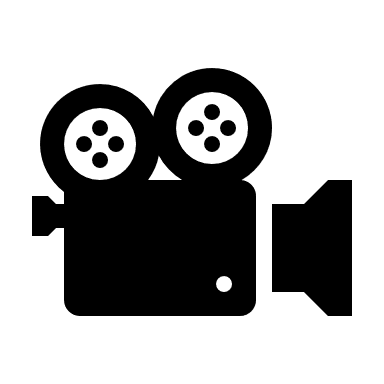 ‹#›
Ψάχνεις για μια νέα δουλειά;
Find the Best Job Listings
Keep Your Job Search Focused
Build Your Professional Brand
Connect With Your Contacts
Use Job Search Apps and Tools
Create a List of Companies You'd Love to Work
Take the Time to Target Your Resume and Cover Letter
Prepare to Ace the Interview
‹#›
Σύνοψη
Αυτή η παρουσίαση αφορούσε την εισαγωγή των μεταναστών και των μεταναστών που αναζητούν εργασία στις Μαγειρικές Τέχνες και στους ορισμούς της «προτεραιότητας για θέσεις εργασίας στον τομέα της μαγειρικής», «βασικά στον τομέα των τροφίμων και ποτών», «καθήκοντα βασικών θέσεων στον τομέα της μαγειρικής», «ψηφιακές δεξιότητες & προσωπικές εισαγωγή», «για να μάθετε πώς να εμπλακείτε στη διαδικασία αναζήτησης εργασίας στον τομέα των μαγειρικών τεχνών»
Τώρα που έχετε ολοκληρώσει αυτή την ενότητα είστε ικανοί να:
Είστε εξοικειωμένοι με τον τομέα της κουζίνας, 
Γνωρίζετε τις θέσεις αυτού του τομέα, 
Γνωρίζετε τις απαιτήσεις του τομέα.
‹#›
Λίστες Πηγών
A Competitive EU Food and Drink Industry for Growth and Jobs Ambitions for 2025 Priorities and policy recommendations fooddrinkeurope.eu/uploads/publications_documents/Competitive_food_industry_growth_jobs_report.pdf
[John S. I. Ingram, Hugh L. Wright, William J. Sutherland, Priority research questions for the UK food system, Food Security, volume 5, pages 617–636(2013), link.springer.com/article/10.1007/s12571-013-0294-4#Tab1
ANADOLU UNIVERSITY PUBLICATION NO: 2540, OPEN EDUCATION FACULTY PUBLICATION NO: 1511, FOOD-BEVERAGE SERVICES, 2012
Erkan Denk, FOOD AND BEVERAGE SERVICE 1, TOURISM and HOTEL MANAGEMENT PUBLICATIONS, ATATÜRK UNIVERSITY, 2019
‹#›
Επιπρόσθετο Διαδικτυακό Υλικό & Πηγές
Foodie Traveller – The Guardian, www.theguardian.com/travel/series/the-foodie-traveller
GUIDE TO CULINARY CAREER PATHS, accreditedschoolsonline.org/culinary-schools/careers/
HOW TECHNOLOGY IS TRANSFORMING THE FOOD INDUSTRY, https://easternpeak.com/blog/how-technology-is-transforming-the-food-industry
Food and Beverage Industry: Are You Digital Enough? https://hospitalityinsights.ehl.edu/food-and-beverage-industry-digitalization
Culinary Resume Examples with Skills, Objectives & 20+ Tips, https://zety.com/blog/culinary-resume-example 
A List of Interview Questions for Chefs, https://www.thebalancecareers.com/chef-interview-questions-2061467
‹#›
Επιπρόσθετο Διαδικτυακό Υλικό & Πηγές
Explore Industry Careers, National Restaurant Association, 2020, https://restaurant.org/restaurant-careers/job-titles
 Understanding different types of job interviews, 2019, Career Thinker, https://www.careerthinker.com/interviewing/types-of-interview/
‹#›
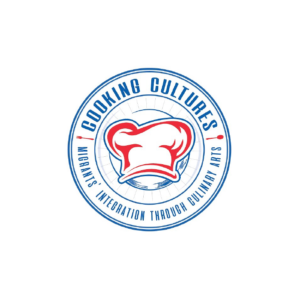 “Funded by the Erasmus+ Programme of the European Union. However, European Commission and Turkish National Agency cannot be held responsi­ble for any use which may be made of the information contained therein”
Erasmus + Programme [2019-1-KA204-074418]
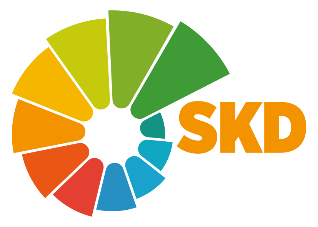 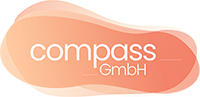 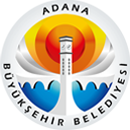 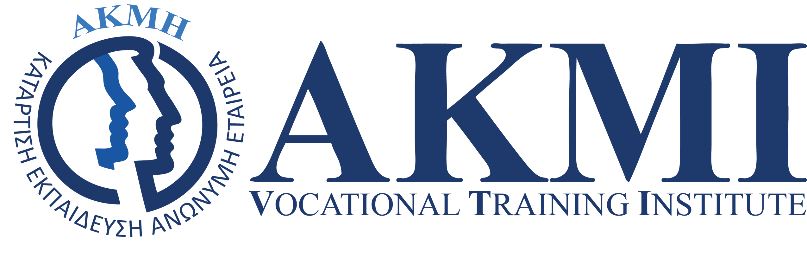 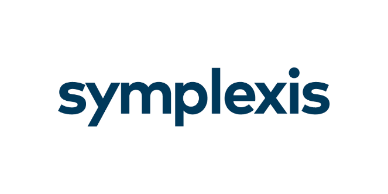 ‹#›
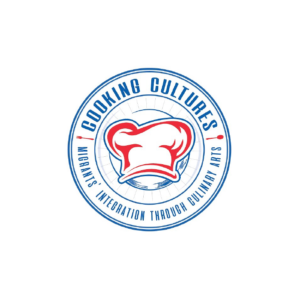 Thank you for your attention!
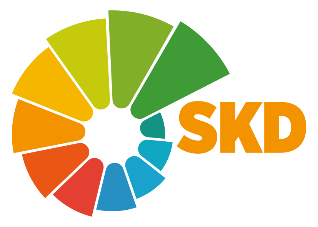 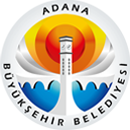 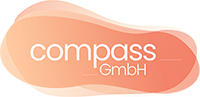 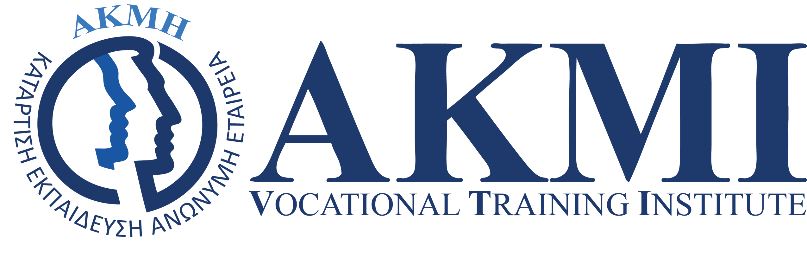 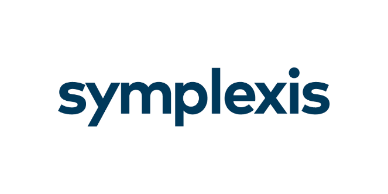 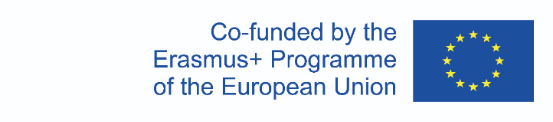 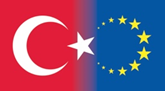 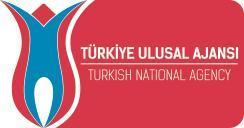 “This document reflects the views only of the authors, and the European Union cannot be held responsible for any use which may be made of the information contained therein.”
‹#›